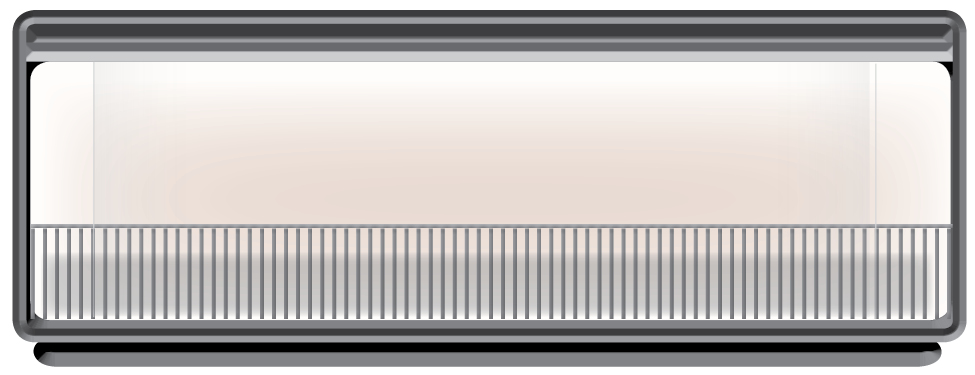 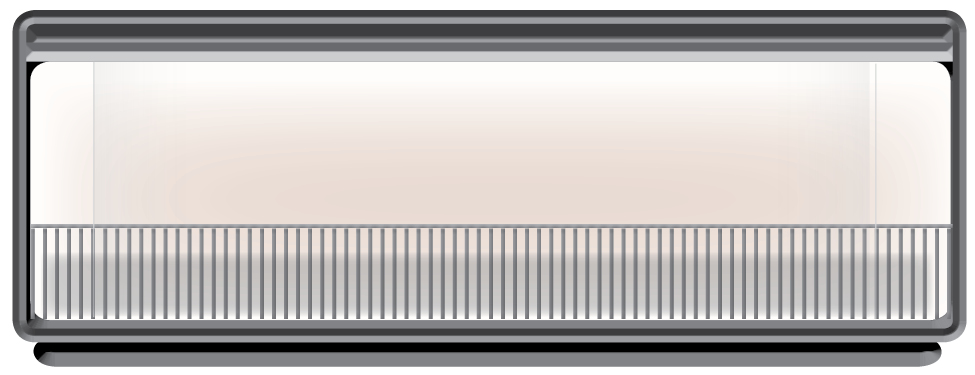 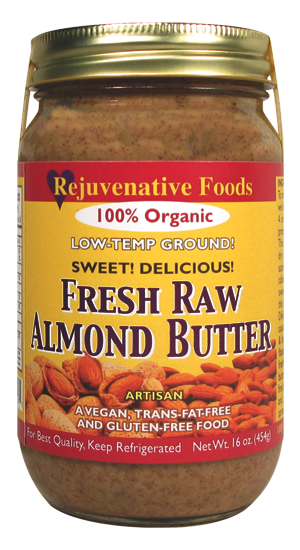 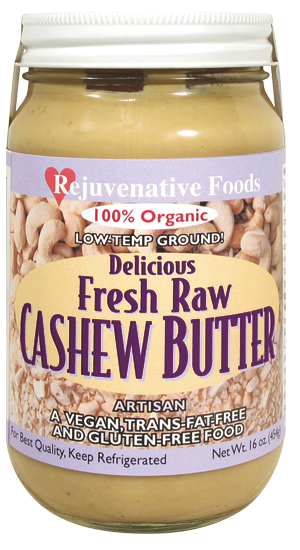 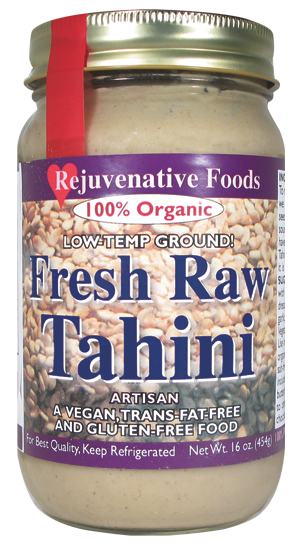 EXAMPLE
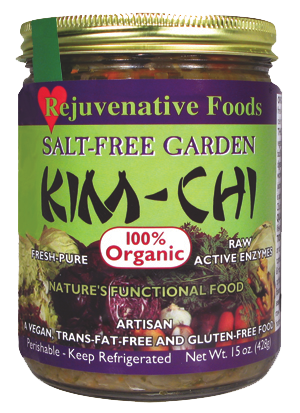 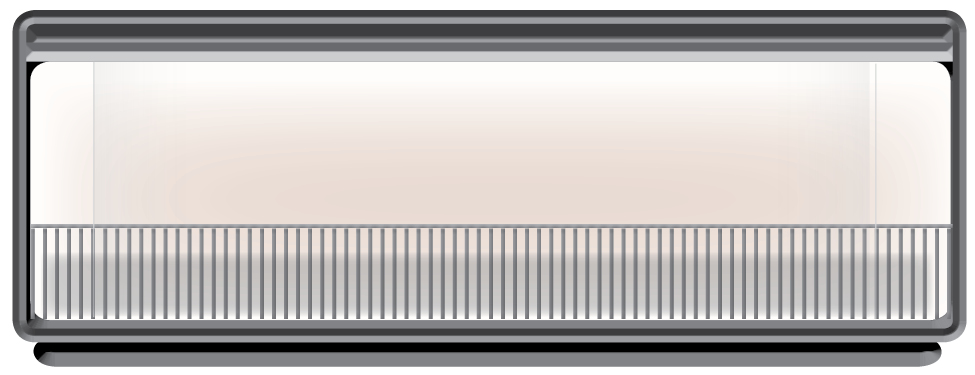 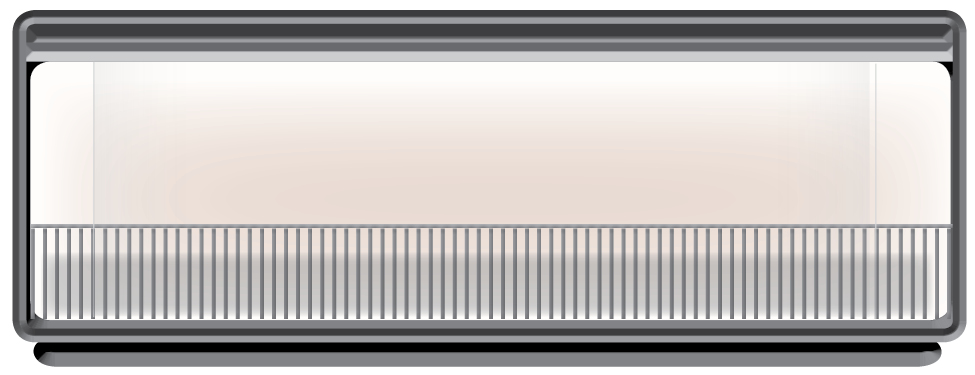 PROPORTIONATE JAR SIZES
SHELF SIZES:
12, 20, 24 36 48 inches
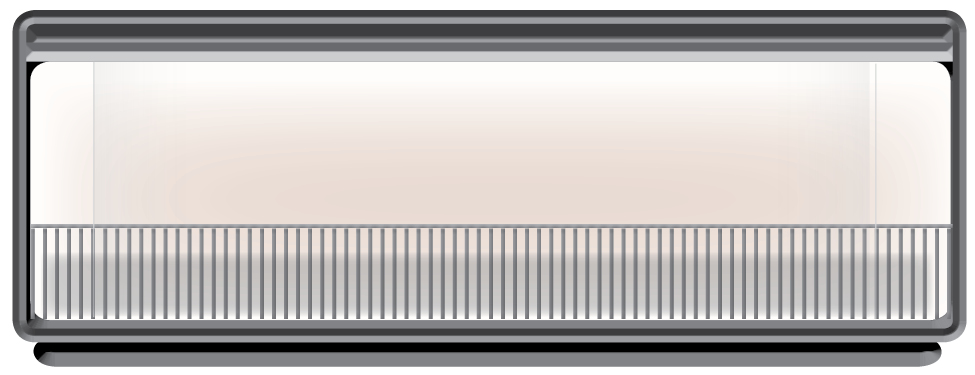 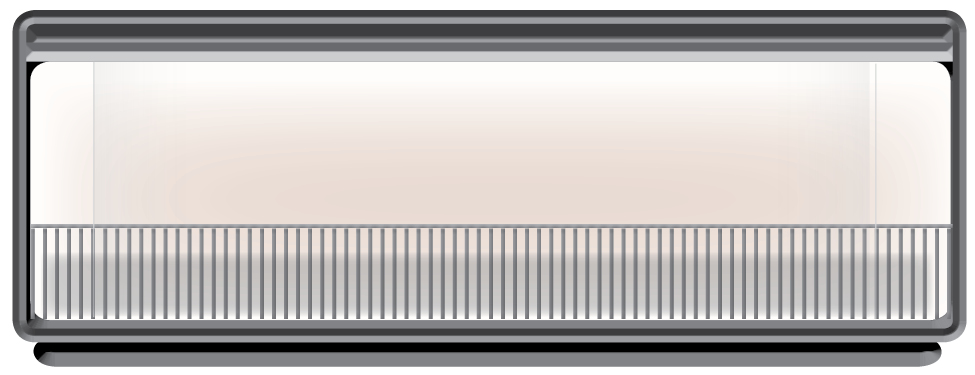 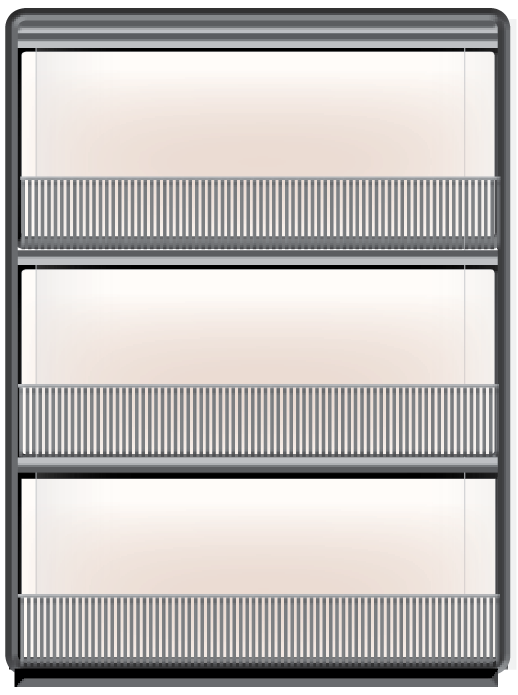 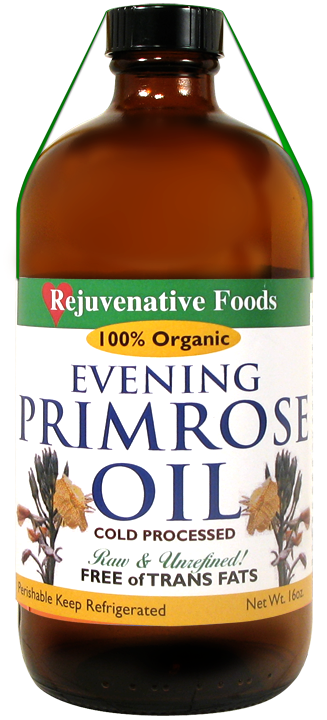 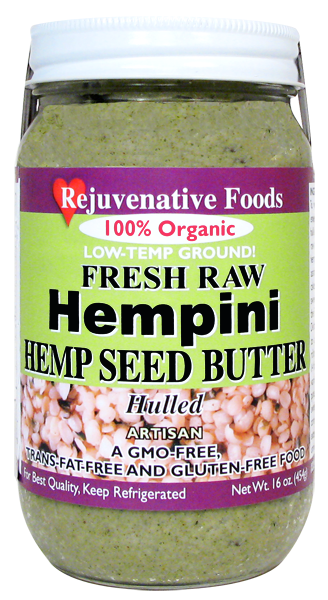 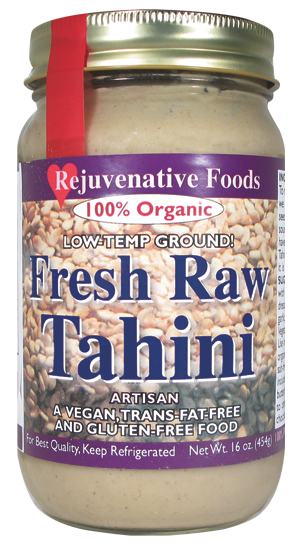 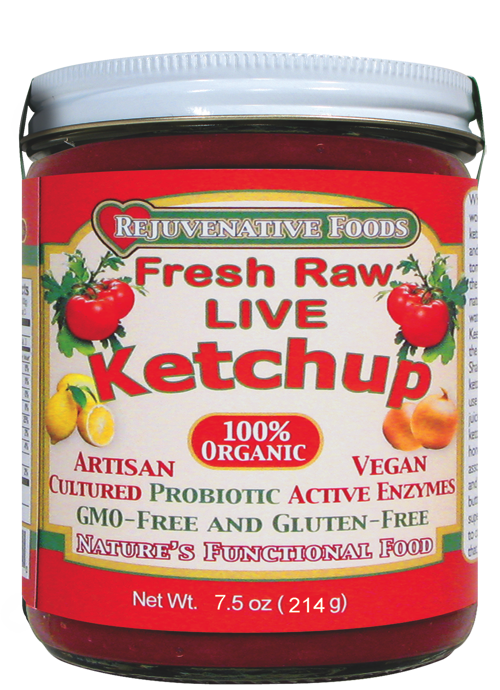 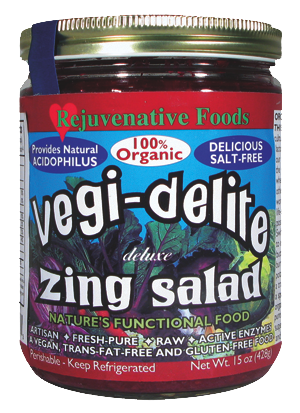 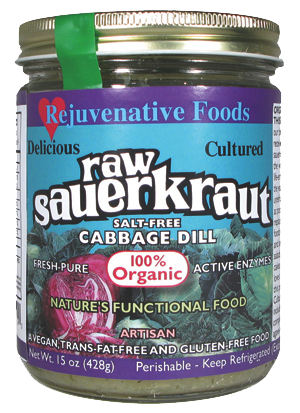 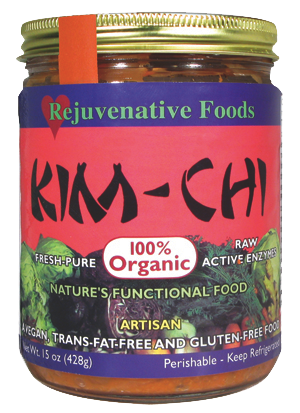 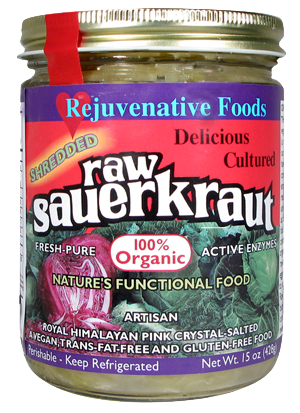 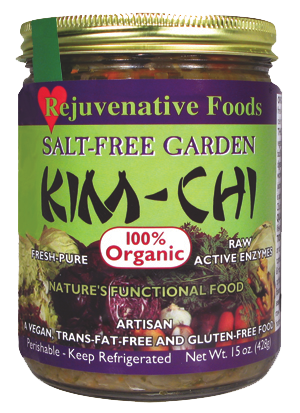 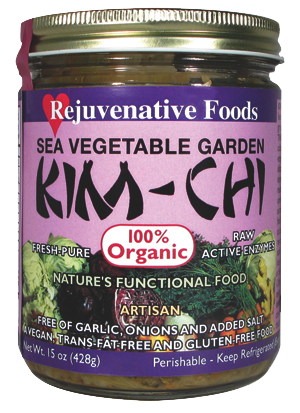 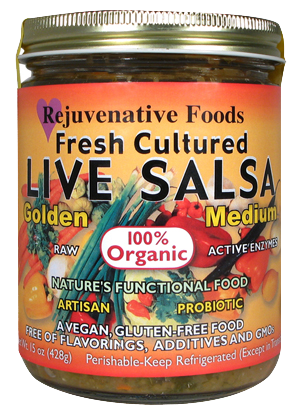 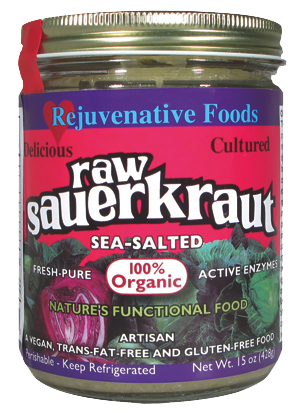 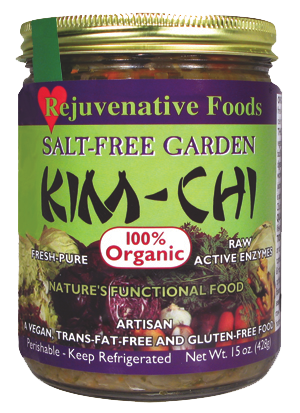 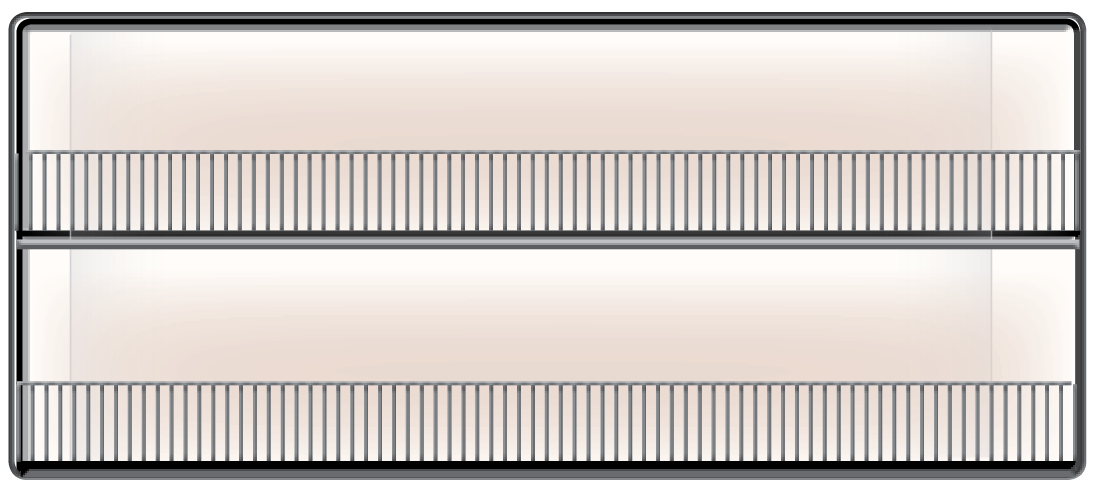 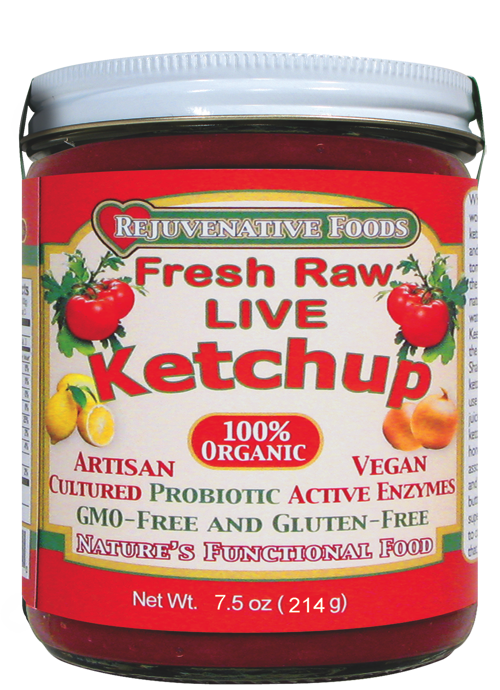 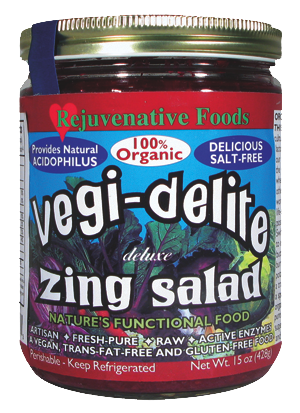 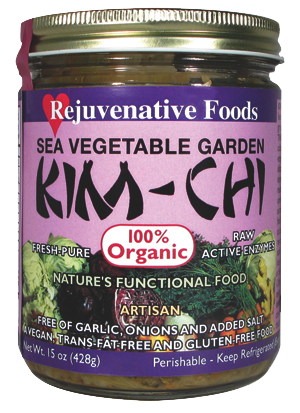 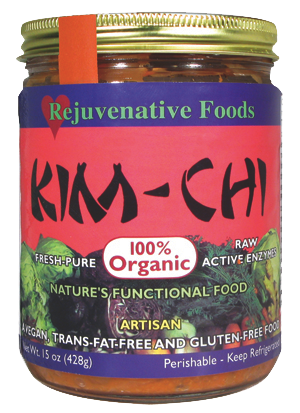 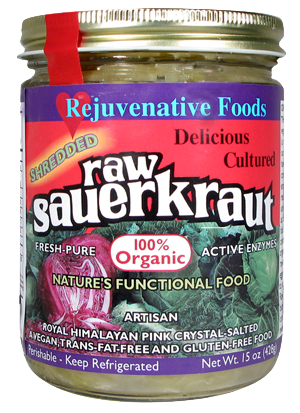 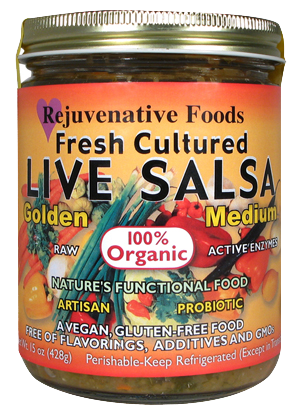 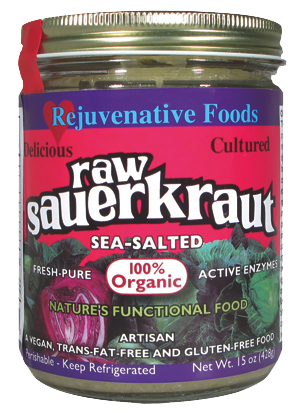 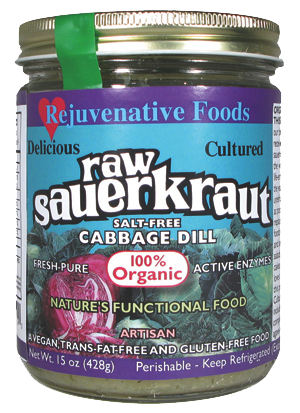 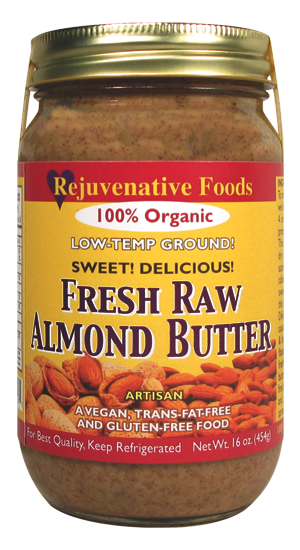 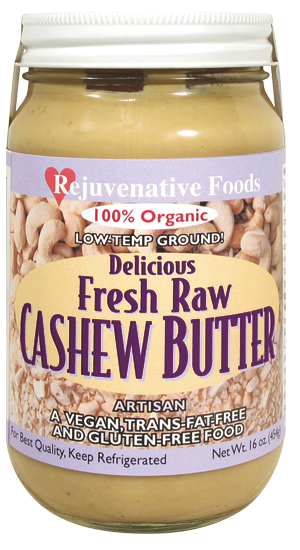 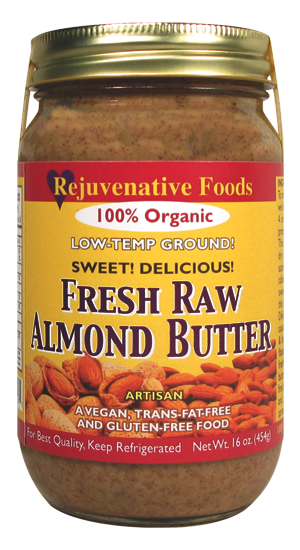 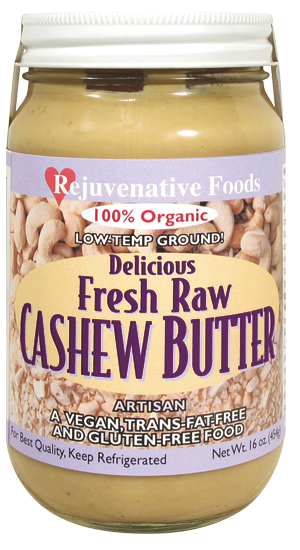 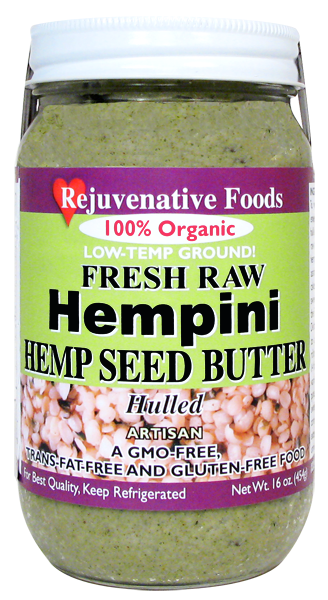 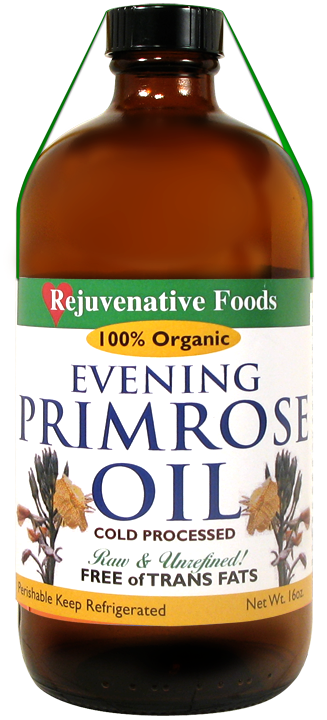 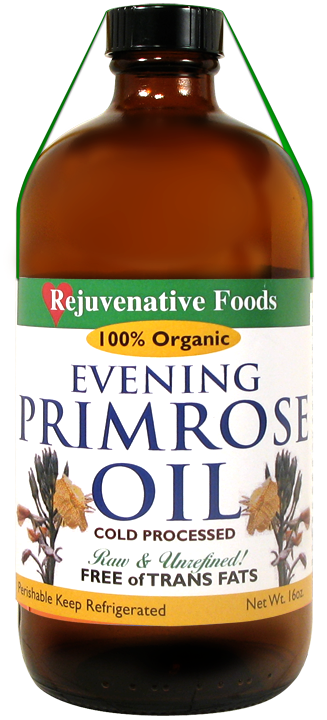 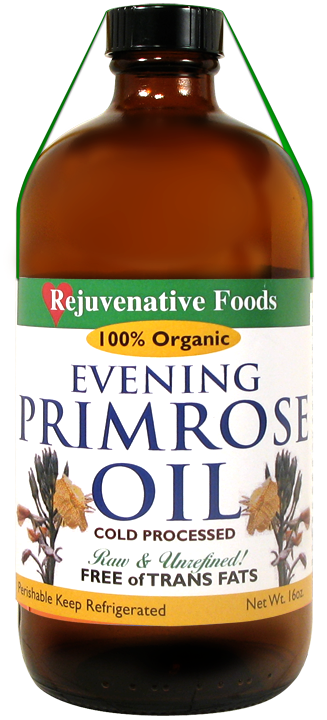 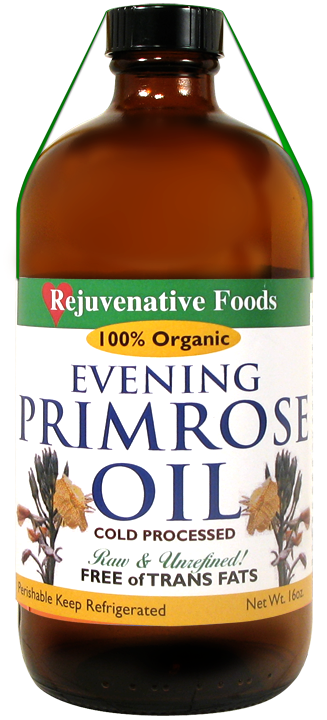 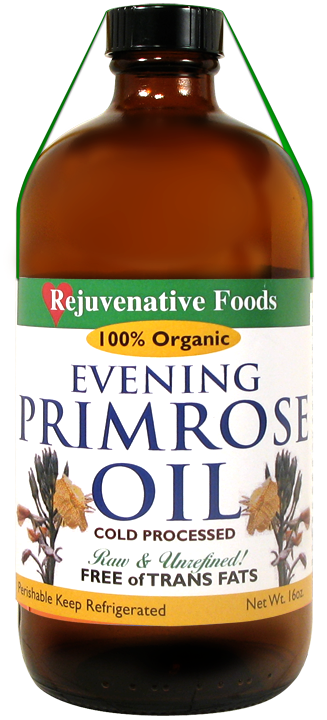 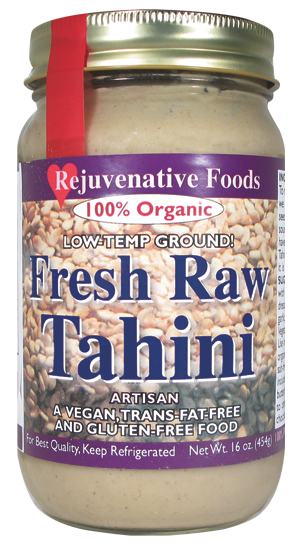 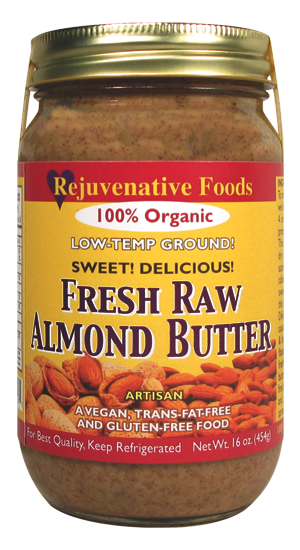 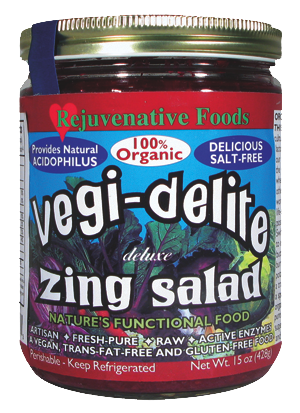 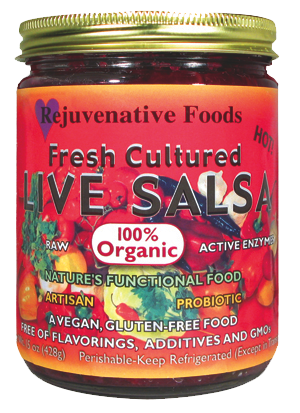 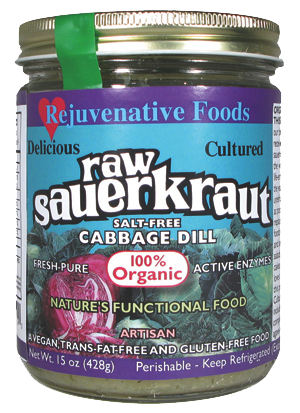 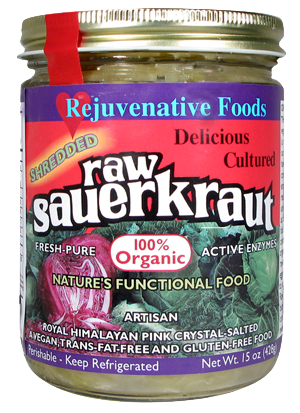 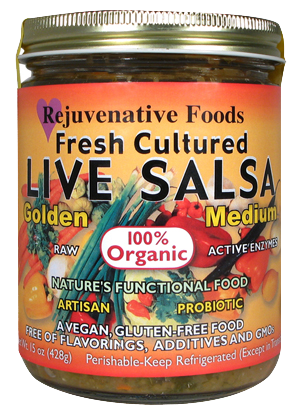 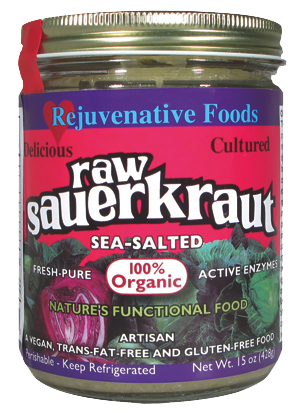 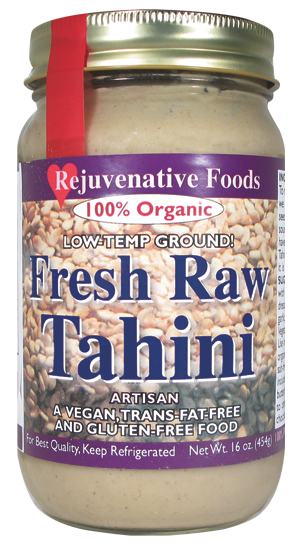 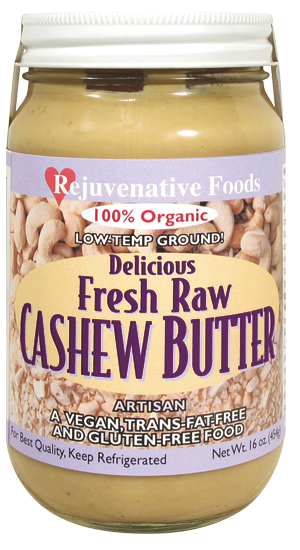 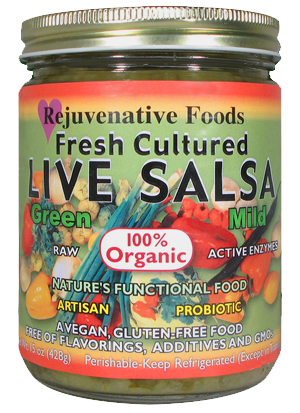 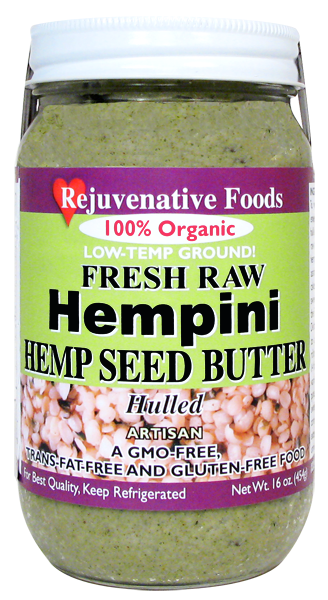 REQUESTED ITEMS:
KC spicy
KC caraway
KC sea salted
KC salt free
KC sea veg
SK sea salted
SK Dill
VegiDelite
Red salsa
Golden salsa
Green salsa
Tahini
Cashew
Hempini
SHELF SIZES:
12, 20, 24 36 48 inches
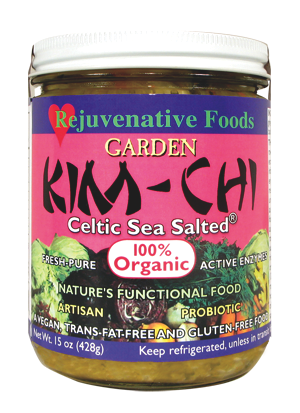 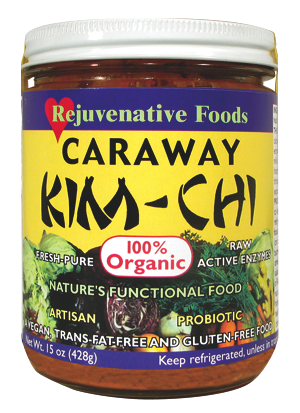 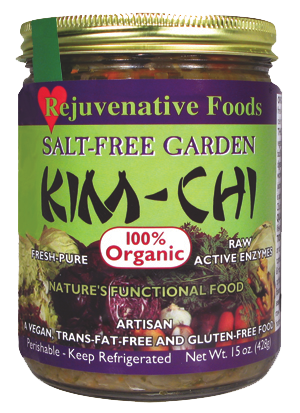 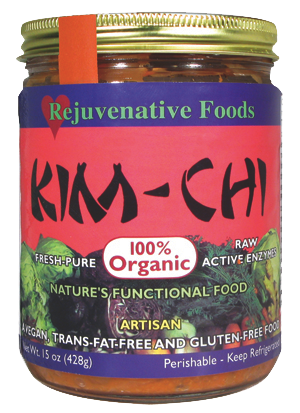 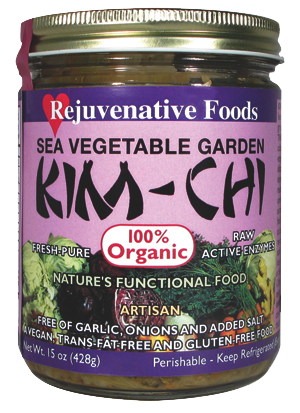 PROPORTIONATE JAR SIZES
SIZE CHART
RULER
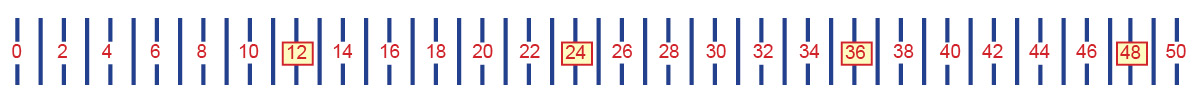